Figure 8 RGD phenotype expected ranges for `Systolic Blood Pressure’ for outbred and mutant strains under naïve ...
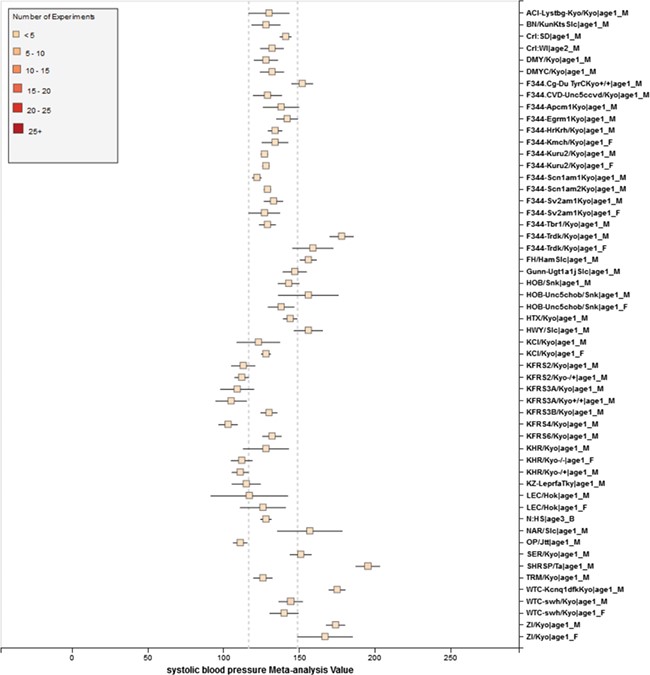 Database (Oxford), Volume 2019, , 2019, baz037, https://doi.org/10.1093/database/baz037
The content of this slide may be subject to copyright: please see the slide notes for details.
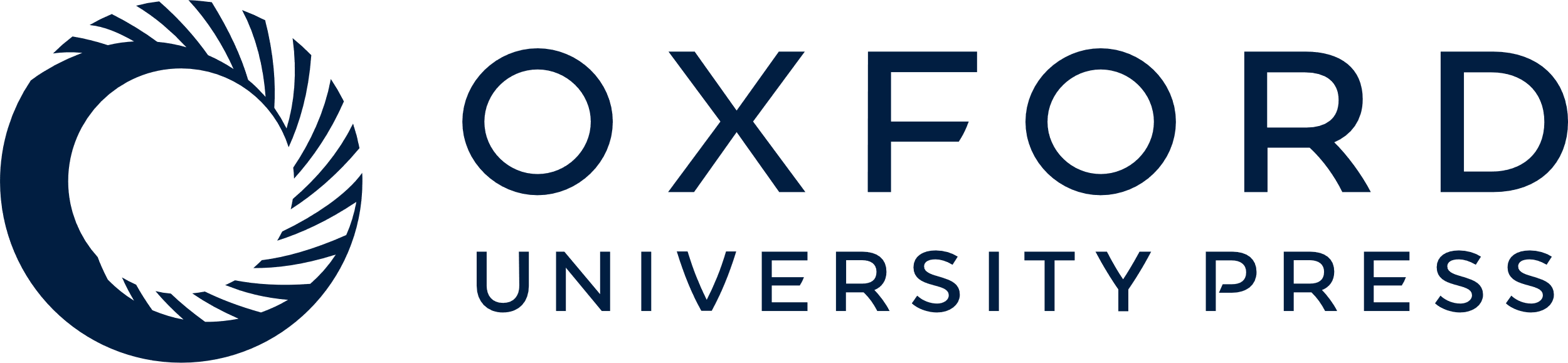 [Speaker Notes: Figure 8 RGD phenotype expected ranges for `Systolic Blood Pressure’ for outbred and mutant strains under naïve control conditions. The dotted lines represent the expected range for the `Control Strain Group’ based on 14 inbred strains used as controls for this phenotype.


Unless provided in the caption above, the following copyright applies to the content of this slide: © The Author(s) 2019. Published by Oxford University Press.This is an Open Access article distributed under the terms of the Creative Commons Attribution License (http://creativecommons.org/licenses/by/4.0/), which permits unrestricted reuse, distribution, and reproduction in any medium, provided the original work is properly cited.]